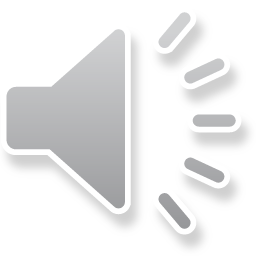 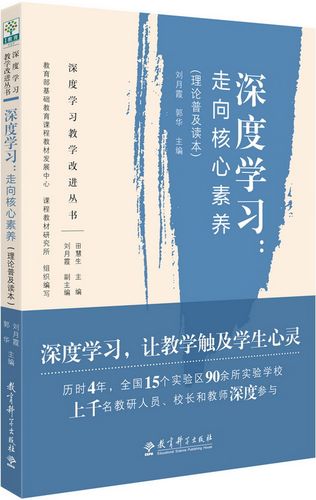 读书交流
常州市西夏墅中学
       何莉燕
[Speaker Notes: 版权声明：300套精品模板商业授权，请联系【锐旗设计】:https://9ppt.taobao.com，专业PPT老师为你解决所有PPT问题！]
第1讲 为什么要推进深度学习？
一、深度学习是我国全面深化课程改革、落实课程素养的重要途径
二、深度学习是信息时代教学变革的必然选择
三、与世界同行：深度学习的相关研究借鉴
第1讲 为什么要推进深度学习？
1、深度学习是培养核心素养素养的重要途径。
2、深度学习是触及学生心灵的教学。
3、深入学习是教育充分发挥主导作用的活动。
第2讲 什么是深度学习？
01
联想与结构：知识经验与知识的相互转化
活动与体验：学生的学习机制。
02
本质与变式：对学习对象进行深度加工。
03
迁移与应用：在教学活动中模拟社会实践。
价值与评价：“人”的成长的隐性要素。
04
05
第2讲 什么是深度学习？
1、重视学习知识的批判理解
2、强调学习内容的优化整合。
3、注重学习过程的建构总结。
4、着意学习成果的迁移运用和问题解决
例谈基于深度学习的高效课堂的构建
1 创设教学情境，激发科学探究
例如，“伴性遗传”
2 优化教学内容，促进意义建构
例如，“减数分裂”
3 变易学习方式，提升思维品质
例如，“促胰液素的发现”
4 营建学习气氛，培育人文素养
例如，“DNA分子的结构”
暑假计划
基于深度学习理论，
尝试选择某个单元进行教学设计
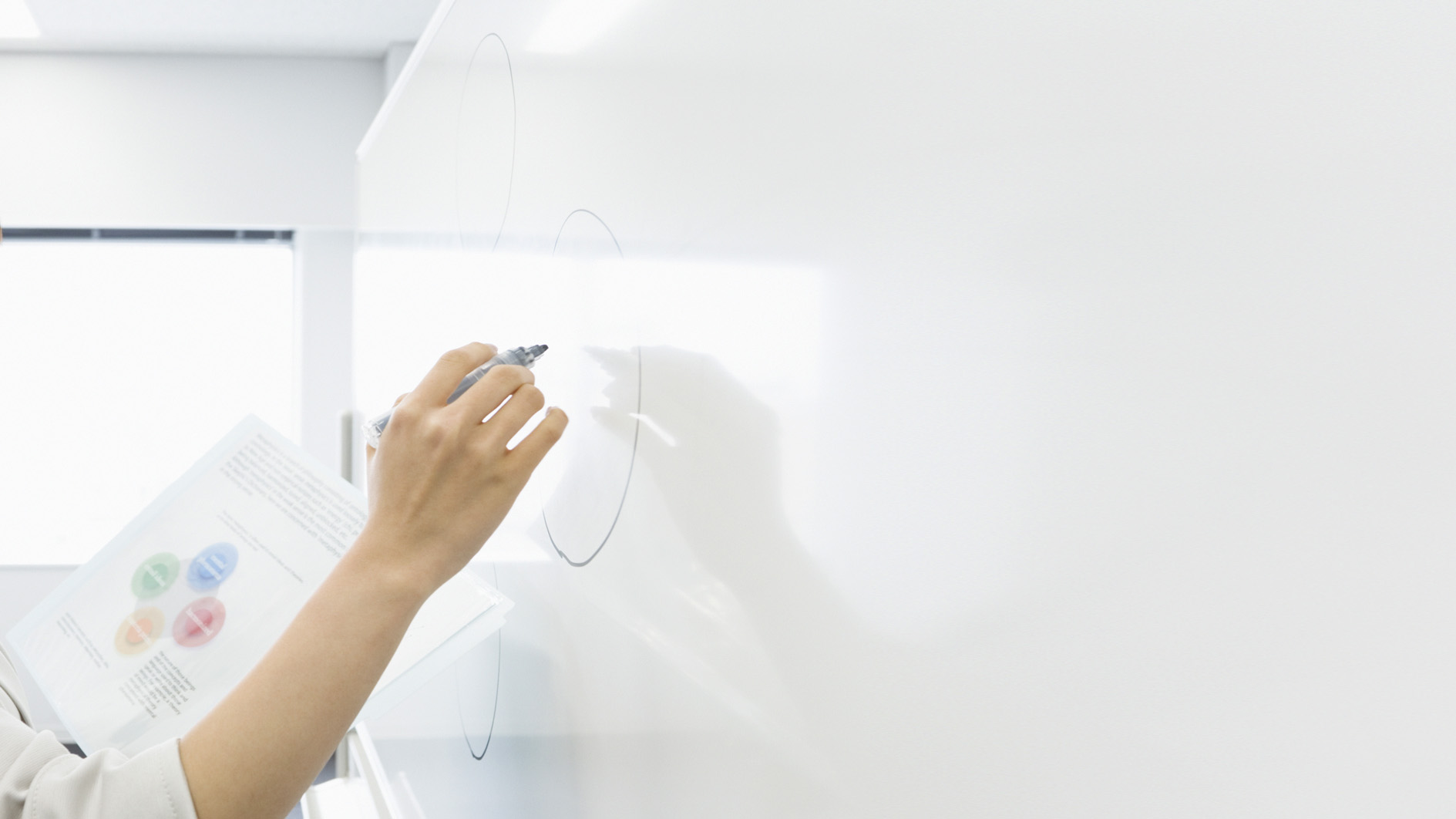 分享完毕 感谢观看
[Speaker Notes: 版权声明：300套精品模板商业授权，请联系【锐旗设计】:https://9ppt.taobao.com，专业PPT老师为你解决所有PPT问题！]